Kviz znanja; Zemlje istočne Europe
Učenik: Filip Ivanković
Nastavnica: Ružica Ćorić



Započni kviz
1. Koje države pripadaju Istoku Europe?
Rusija, Ukrajina, Bjelorusija
Rusija, Ukrajina, Bjelorusija, Moldavija
Rusija, Ukrajina, Bjelorusija, Moldavija, Estonija, Latvija, Litva
Rusija, Ukrajina, Bjelorusija, Moldavija, Rumunjska
TOČNO!
Sljedeće pitanje
2. Najveća zemlja na svijetu površinom jest:
Rusija
Kina
Poljska
SAD
Australija
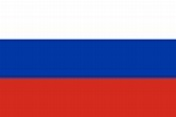 TOČNO!
Sljedeće pitanje
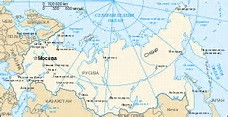 3. Rusija je jedna od 15 država nastala raspadom:
Istočnog bloka
Hitlerove Njemačke
SSSR
Quing Dinastije
Jugoslavije
TOČNO!
Sljedeće pitanje
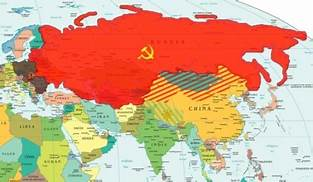 4. Kako se zove prirodna granica Europe i Azije:
Sibir
Volga
Ural
Sredozemno more
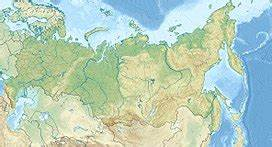 TOČNO!
Ural
Sljedeće pitanje
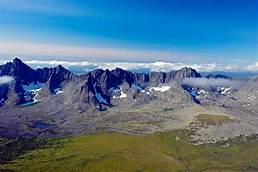 5. Europa od ruskih izvoza najviše ovisi o izvozu:
Nafte
Ruda
Zemnog plina
Pšenica
Voća
TOČNO!
Sljedeće pitanje
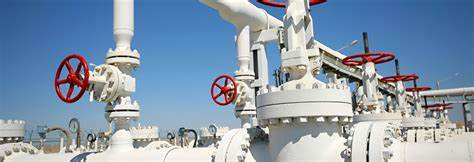 6. Što je ZND?
Zajednica Novostvorenih Država
Zajednica Narodne Demokracije
Zajednica za Naftna Dobra
Zajednica Neovisnih Država
Zajednička Nova Država
TOČNO!
Sljedeće pitanje
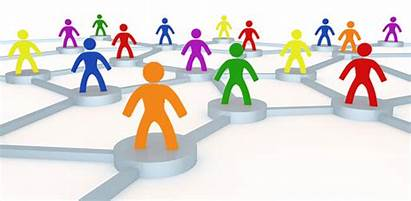 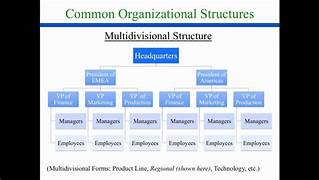 7. Uz Dnjepar, otkrivena su najveća europska nalazišta:
Željezne rude
Nafte
Zemnog plina
Manganove rude
Emeraldne rude
TOČNO!
Sljedeće pitanje
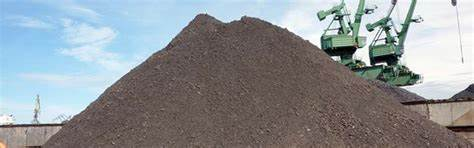 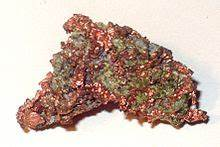 8. Zbog čega Rusija traži sjedinjenje Krima s Rusijom:
Da bi mogla:
Više saditi
Napraviti ratnu mornaricu
Imati izlaz na more
Zbog tog što je to toplo more
Da bi mogla lakše izvršiti invaziju na Ukrajinu
TOČNO!
Sljedeće pitanje
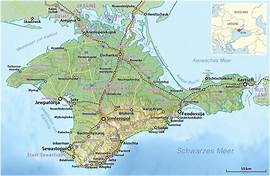 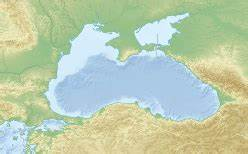 9. Kako se zvala nekadašnja prašuma u Europi:
Belovaške
Baloveška
Belovačka
Belovaška
Balovečka
Belovečke 
Beloevška
Beloevčka
Beloveška
TOČNO!
Sljedeće pitanje
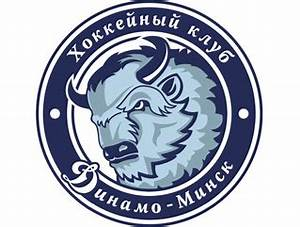 Klub iz obližnjeg grada prašume
10. Kako se zove ukrajinsko rudarsko-industrijsko područje:
Jekaterinsburg
Kyev
Volga
Donec’k
Kryvy Rih
Donbas
Kreč
TOČNO!
Sljedeće pitanje
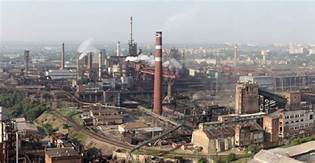 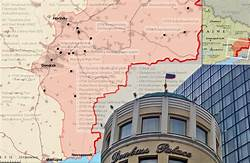 Netočno!
Ponovo (Na početak)
Kraj!
Ponovo?
Kraj!